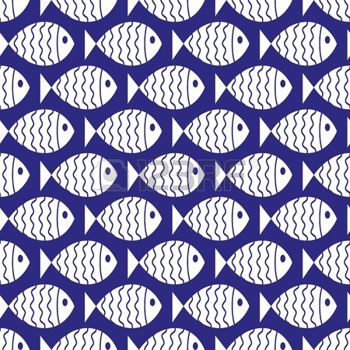 Il docente coordinatore per l’inclusione 
Profili organizzativi e scenari didattici per l’inclusione
Le azioni per innovare le pratiche di scuola e di classe
Polo formativo Castrovillari (CS)  24 settembre 2018
Antonia Carlini
1
Primo step
Formazione e workshop
Area del contesto e della comunicazione
Antonia Carlini
2
E’ vietata la diffusione e la riproduzione (L.633-1941 )
Processi e azioni per l’inclusione
Autoanalisi  del grado di inclusività 
( Uno strumento per l’autoanalisi: l’Index)
 Piano per l’inclusione (P)
(risorsa strategica e parte integrante del PTOF)
 Indicatori per una scuola inclusiva
livello  SCUOLA
I BES tutelati dalla Direttiva 2012 
(Uno strumento per l’individuazione : l’ICF e un esempio di delibera di Consiglio)
 Il Piano Didattico Personalizzato (PDP)
 Indicatori per una classe inclusiva
livello  CLASSE
Antonia Carlini
3
Il docente coordinatore per l’inclusione:
profili e ambiti
Antonia Carlini
4
E’ vietata la diffusione e la riproduzione (L.633-1941 )
[Speaker Notes: Percorso formativo orientato allo sviluppo di competenze didattiche e organizzative per la realizzazione di Piani per l’Inclusione sempre più adeguati alle esigenze degli allievi e delle scuole]
autoanalisi e valutazione del grado di inclusività della scuola – della classe
pianificazione e verifica azioni per l’inclusione e scelte metodologico -didattiche e organizzative per il miglioramento
ricerca, documentazione e nella disseminazione di buone pratiche inclusive
Il docente referente x l’inclusione coordina i gruppi dedicati
Ambiti del coordinamento e indicatori
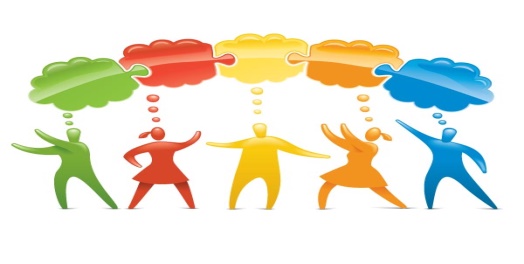 Antonia Carlini
5
E’ vietata la diffusione e la riproduzione (L.633-1941 )
Gruppo di Lavoro per l’Inclusione (GLI)
Il docente referente x l’inclusione coordina gruppi dedicati
Gruppo di Lavoro per l’Handicap Operativo
(GLHO)
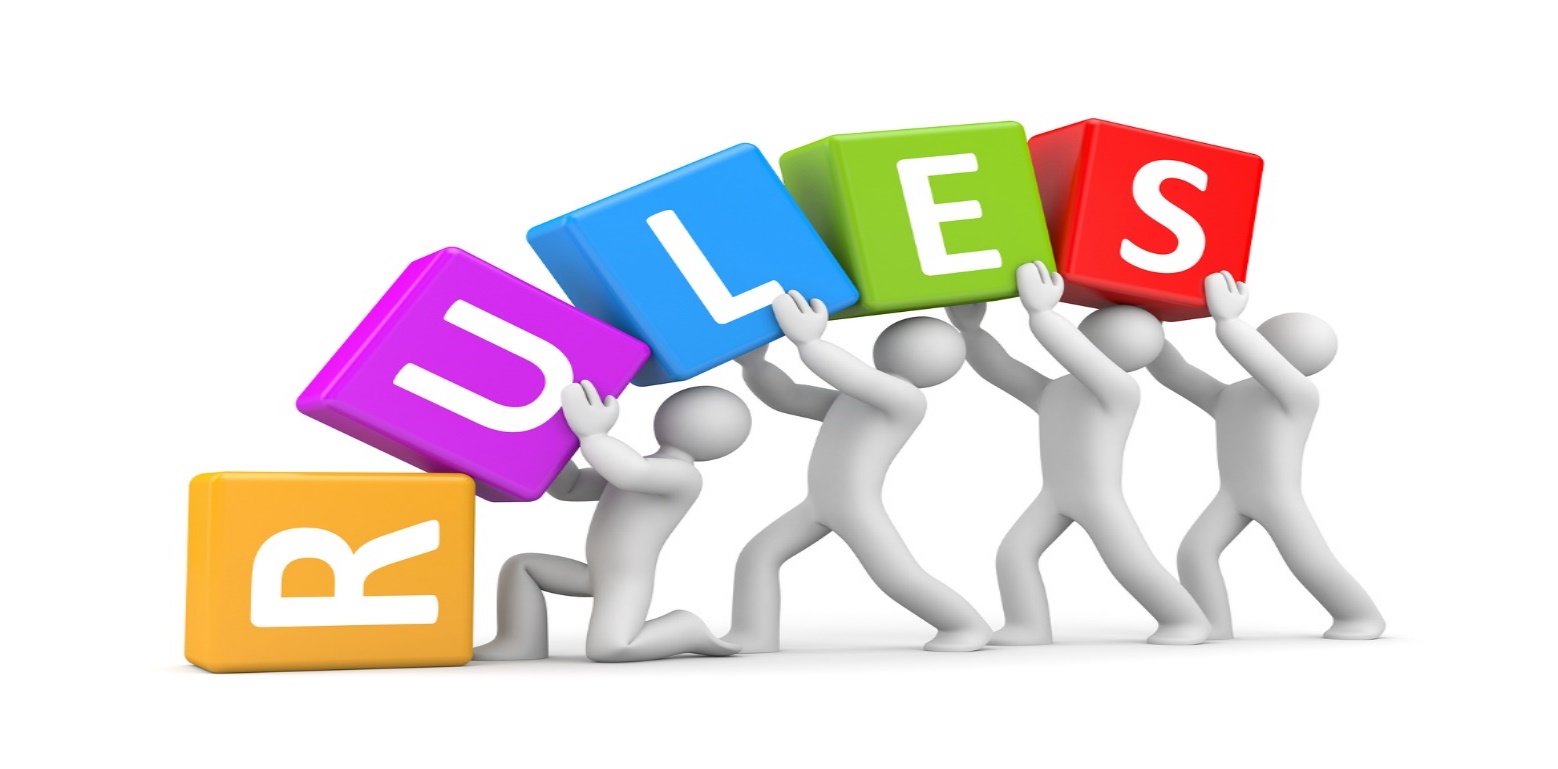 Livello SCUOLA
Antonia Carlini
6
E’ vietata la diffusione e la riproduzione (L.633-1941 )
Gruppo di Lavoro per l’Inclusione (G.L.I.)
Funzioni ex Legge 104/1992
Nuovi compiti ex Direttiva BES 2012
 Le modifiche del DLGS66/2017
Dirigente
Rappresentanti:
 docenti curricolari e sostegno
Servizi sociali e sanitari
Genitori e studenti
Associazioni
Referente per l’inclusione
AEC, assistenti alla
comunicazione
docenti  “disciplinari” esperti
esperti esterni istituzionali e in convenzione
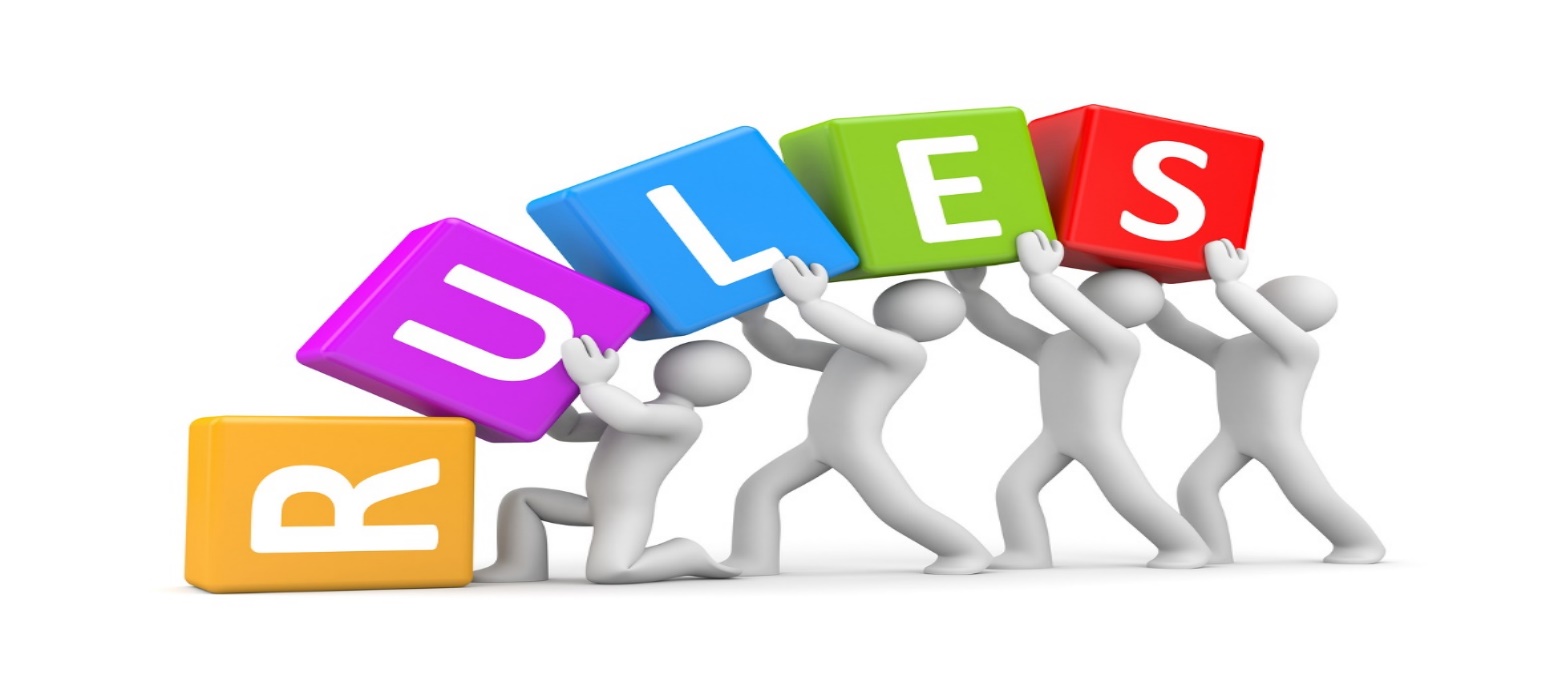 New entry!
Antonia Carlini
7
E’ vietata la diffusione e la riproduzione (L.633-1941 )
[Speaker Notes: Dal DLGS 66/2017: Il GLI è composto ordinariamente da docenti curricolari, docenti di sostegno, personale ATA e specialisti ASL, mentre è allargato ai genitori/associazioni delle persone con disabilità solo per consulenza e supporto nella definizione e attuazione del Piano per l’inclusione che viene predisposto nel mese di ottobre contestualmente al PTOF]
Organizzazione
Assegnazione ore di sostegno e utilizzo contemporaneità
Pianificazione dei rapporti con gli operatori esterni
Reperimento consulenze
Definizione modalità passaggio da un ordine di scuola all’altro
Gestione e reperimento di sussidi e ausili didattici
Funzioni G.L.I. 
ex legge 104-1992
ex Direttiva BES 2012 e CM 8/2013
DLGS  66/2017
Coordinamento del GLI
- Livello scuola
Raccordo con CTS e dei servizi sociali e sanitari per azioni di sistema (formazione, tutoraggio, progetti di prevenzione, monitoraggio, ecc.)
Ambiti del coordinamento
Antonia Carlini
8
E’ vietata la diffusione e la riproduzione (L.633-1941 )
Funzioni G.L.I. 
ex legge 104-1992
ex Direttiva BES 2012 e CM 8/2013
DLGS  66/2017
Progettazione e di Valutazione:
Formulazione di progetti per la continuità 
Progetti per l’aggiornamento
Progetti per l’arricchimento dell’offerta formativa
Progetti specifici per singoli alunni in relazione alla patologia
Coordinamento del GLI
- Livello scuola
Rilevazione dei BES
Rilevazione valutazione livello di inclusività scuola
Elaborazione proposta PI
Ambiti del coordinamento
Antonia Carlini
9
E’ vietata la diffusione e la riproduzione (L.633-1941 )
Consultive:
Assunzione iniziative di tutoring fra docenti
Confronto interistituzionale nel corso dell’anno
Funzioni G.L.I. 
ex legge 104-1992
ex Direttiva BES 2012 e CM 8/2013
DLGS  66/2017
Coordinamento del GLI
- Livello scuola
Focus confronto sui casi, consulenza strategie di gestione delle classi
Documentali
Documentazione e banca dati
Ambiti del coordinamento
Documentazione azioni in rete, dell’Amministrazione, proposte GLHO
Antonia Carlini
10
E’ vietata la diffusione e la riproduzione (L.633-1941 )
Due strumenti indispensabili
INDEX - Livello scuola: autoanalisi e valutazione principali aree di funzionamento organizzativo «sensibili» 
Strumenti per l’autoanalisi di scuola
ICF - Livello alunno: analisi e valutazione funzionamento alunno e del contesto favorevole
Strumenti per l’individuazione dei bisogni e delle scelte
Antonia Carlini
11
E’ vietata la diffusione e la riproduzione (L.633-1941 )
INDEX - livello scuola
Esplora 3 dimensioni 
a) Creare culture inclusive
Sezione A.1 costruire comunità
Sezione A.2 Affermare valori inclusivi
b) Produrre politiche inclusive
Sezione B.1 Sviluppare la scuola per tutti
Sezione B.2 Organizzare il sostegno alla diversità
c) Sviluppare pratiche inclusive
Sezione C.1 Coordinare l’apprendimento
Sezione C.2 Mobilitare risorse
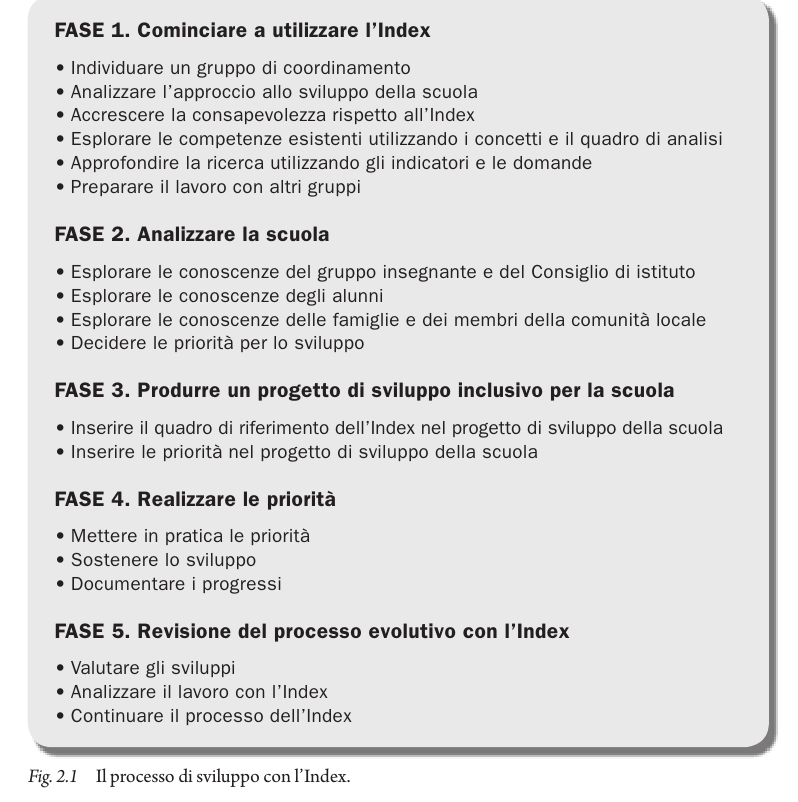 Tony Booth e Mel Ainscow “Index for Inclusion” trad. Centro Studi Erickson Trento, 2008
Modelli organizzativi:
Aree del coordinamento
«sensibili»
Tutte le tabelle riportate in questa sezione sono  riprese dal volume  BES in classe: dall’autovalutazione alla lezione inclusiva. Modelli organizzativi e didattici» 
di A. Carlini, Tecnodid Editore, Napoli 2017
Antonia Carlini
14
E’ vietata la diffusione e la riproduzione (L.633-1941 )
Aree di funzionamento sensibili:indicatori-domande guida
Sistema di accoglienza e rilevazione dei bisogni Programmazione OF e progettazione didattica
Processi di apprendimento e pratiche didattiche
Processi organizzativi e di sviluppo della scuola
Relazioni interne e sistemi decisionali
Relazioni con le famiglie e con il territorio
Sistema di valutazione
Sistema di documentazione e di diffusione delle buone pratiche
1
2
3
4
5
6
7
8
Antonia Carlini
E’ vietata la diffusione e la riproduzione (L.633-1941 )
1. Sistema accoglienza e rilevazione bisogni
Nella scuola sono previste e organizzate attività per :
a) l’accoglienza e il primo orientamento dell’utenza in generale
b) l’accoglienza e il primo orientamento degli  alunni-famiglie nuovi iscritti con bisogni comuni e speciali
c) l’accoglienza e il primo orientamento del personale docente in ingresso
d) l’accoglienza e il primo orientamento del personale  ATA in ingresso e del personale esterno coinvolto (assistenti, educatori, esperti esterni)
Antonia Carlini
2. Programmazione OF e progettazione
Nella scuola sono previste e organizzate attività per :
a) promuovere la partecipazione delle famiglie alla programmazione dell’OF (indirizzi CDI, focus group, intervista amico critico)
b) promuovere percorsi e attività inclusivi 
c) progettare interventi integrati e unitari
d) adattare i saperi disciplinari ai bisogni educativi differenti e trasformarli in situazioni facilitanti
Antonia Carlini
3. Pratiche didattiche e organizzative
e situazioni di apprendimento
Nella scuola sono previste e organizzate attività per :
a) preparare “lezioni inclusive”
b) ricercare e sperimentare metodologie didattiche, scelte organizzative e le azioni pedagogiche innovative
c)valorizzare l’ambiente - gli ambienti per l’apprendimento
d)praticare approcci valutativi funzionali al miglioramento della didattica
Antonia Carlini
4. Processi organizzativi e di sviluppo
Nella scuola sono previste e organizzate attività per :
a) promuovere la partecipazione di docenti, ATA, esterni che collaborano alle decisioni 
b) costituire un nucleo interno di coordinamento delle attività per l’inclusione
c) definire profili organizzativi, deleghe, responsabilità e sistemi di controllo
d) promuovere pratiche di valutazione  di sistema funzionali alla ricerca e alla sperimentazione di azioni di miglioramento e di sviluppo professionale
Antonia Carlini
5. Relazioni interne
Nella scuola sono previste e organizzate attività per :
a) migliorare il funzionamento degli organi collegiali (articolazioni-piccolo gruppo) per l’integrazione
b) facilitare le relazioni e l’integrazione all’interno dei gruppi formali e informali
c) facilitare scambi professionali e mediazione di modelli tra docenti curricolari e docenti di sostegno
d) coinvolgere il personale in azioni di sistema aperte al coinvolgimento della comunità educante
Antonia Carlini
6. Relazioni con le famiglie e con il territorio
Nella scuola sono previste e organizzate attività per :
a) coinvolgere le famiglie nel progetto di inclusione promuovere una cultura della solidarietà
b) realizzare in rete con altre scuole percorsi di sperimentazione di buone prassi (OF)
c) realizzare progetti mirati per sostenere l’apprendimento e la partecipazione d’intesa con gli enti locali e i servizi sociali
d) coordinare e integrare interventi unitari in convenzione con servizi socio-sanitari e altri soggetti del territorio
Antonia Carlini
7. Sistema di valutazione
Nella scuola sono previste e organizzate attività per :
a) realizzare processi ai autoanalisi di Istituto nella prospettiva del bilancio sociale 
b) rilevare i bisogni educativi degli alunni e, nello specifico, i bisogni educativi speciali
c) adottare e monitorare le pratiche valutative e la loro coerenza con i bes rilevati
d) progettare azioni di miglioramento dei risultati raggiunti con gli alunni a rischio di esclusione
Antonia Carlini
8. Documentazione e diffusione buone prassi
Nella scuola sono previste e organizzate attività per :
a) documentare buone prassi inclusive 
b) confrontare e mediare buone prassi all’interno della comunità professionale
c) diffondere e confrontare buone prassi in rete con altre scuole
d) sperimentare e sviluppare le buone prassi documentate nella scuola e/o apprese in rete
Antonia Carlini
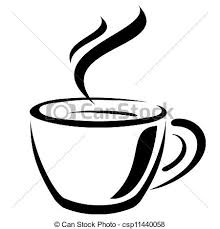 Antonia Carlini
24
1. Sistema accoglienza e rilevazione bisogni
La scuola prevede e organizza attività per :
a) l’accoglienza e il primo orientamento dell’utenza in generale
b) l’accoglienza e il primo orientamento degli  alunni-famiglie nuovi iscritti con bisogni educativi comuni e speciali
c) l’accoglienza e il primo orientamento del personale docente in ingresso
d) l’accoglienza e il primo orientamento del personale  ATA in ingresso e del personale esterno coinvolto (assistenti, educatori, esperti esterni)
esempio
Antonia Carlini
E’ vietata la diffusione e la riproduzione (L.633-1941 )
1. Sistema di accoglienza e di rilevazione dei Bisogni educativi comuni e speciali
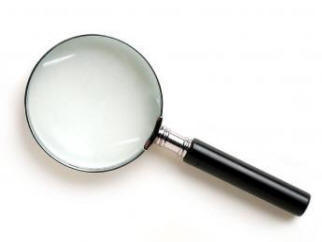 Antonia Carlini
E’ vietata la diffusione e la riproduzione (L.633-1941 )
rendere leggibili i processi: domande guida
E’ vietata la diffusione e la riproduzione (L.633-1941 )
Livello scuola
Livello classe
Antonia Carlini
E’ vietata la diffusione e la riproduzione (L.633-1941 )
3. Pratiche didattiche e organizzative
e situazioni di apprendimento
L’insegnante e il team:
a) preparano “lezioni inclusive”: scelte coerenti con …
b) ricercano e sperimentano metodologie didattiche, scelte organizzative inclusive
c) valorizzano l’ambiente - gli ambienti per l’apprendimento
d) praticano approcci valutativi funzionali al miglioramento dei processi di apprendimento e di insegnamento
Antonia Carlini
E’ vietata la diffusione e la riproduzione (L.633-1941 )
3. Pratiche didattiche e organizzative
e situazioni di apprendimento
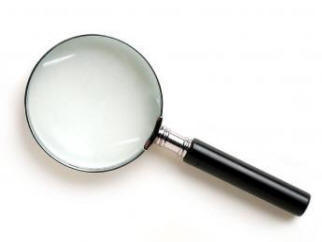 Antonia Carlini
E’ vietata la diffusione e la riproduzione (L.633-1941 )
E’ vietata la diffusione e la riproduzione (L.633-1941 )
Antonia Carlini
E’ vietata la diffusione e la riproduzione (L.633-1941 )
Focus:
Le relazioni interne
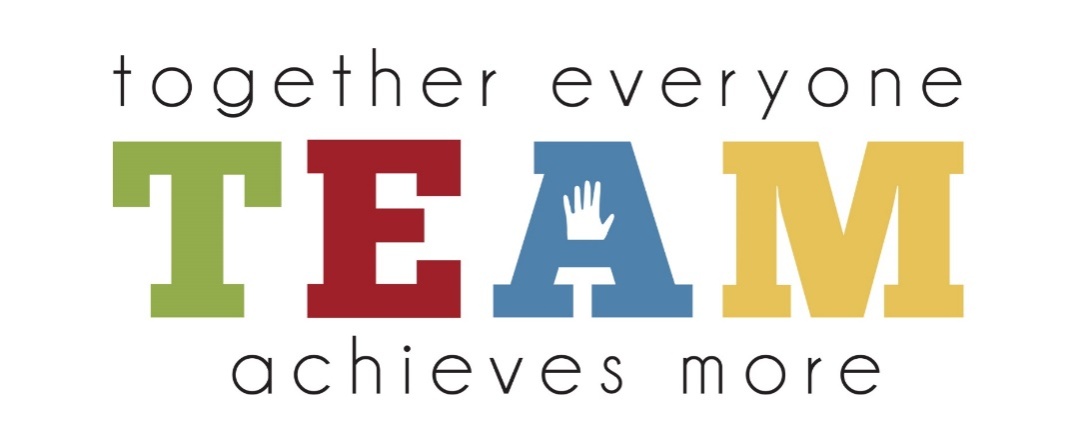 Antonia Carlini
33
E’ vietata la diffusione e la riproduzione (L.633-1941 )
5. Relazioni interne
La scuola prevede e organizza attività per :
a) migliorare il funzionamento degli OO.CC. - gruppi di lavoro - per l’integrazione
b) facilitare le relazioni e l’integrazione all’interno dei gruppi formali e informali
c) facilitare scambi professionali e mediazione di modelli tra docenti curricolari e docenti di sostegno
d) coinvolgere il personale in azioni di sistema aperte al coinvolgimento della comunità educante
Antonia Carlini
Antonia Carlini
E’ vietata la diffusione e la riproduzione (L.633-1941 )
5. Relazioni interne
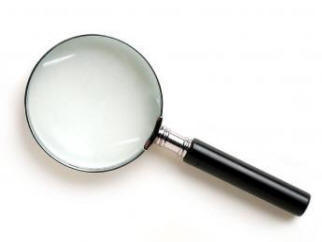 Antonia Carlini
E’ vietata la diffusione e la riproduzione (L.633-1941 )
E’ vietata la diffusione e la riproduzione (L.633-1941 )
Focus:
le relazioni esterne
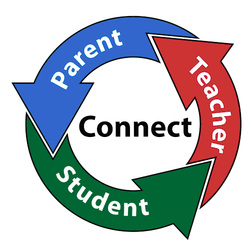 Antonia Carlini
37
E’ vietata la diffusione e la riproduzione (L.633-1941 )
6. Relazioni con le famiglie e con il territorio
Nella scuola sono previste e organizzate attività per :
a) coinvolgere le famiglie nel progetto di inclusione promuovere una cultura della solidarietà
b) realizzare in rete con altre scuole percorsi di sperimentazione di buone prassi (OF)
c) realizzare progetti mirati per sostenere l’apprendimento e la partecipazione d’intesa con gli enti locali e i servizi sociali
d) coordinare e integrare interventi unitari in convenzione con servizi socio-sanitari e altri soggetti
Antonia Carlini
Antonia Carlini
E’ vietata la diffusione e la riproduzione (L.633-1941 )
Profili organizzativi
chi? cosa fa? quando?
Chi
Che cosa fa
Come 
tempi, spazi, attività …
Con quali risorse e strumenti
?
Antonia Carlini
39
E’ vietata la diffusione e la riproduzione (L.633-1941 )
6. Relazioni con famiglie e territorio
F. Sistema delle relazioni con le famiglie e con il territorio
Aree di funzionamento considerate: 
 
F1. Le relazioni con la famiglia dell’alunno con BES
F2. Le relazioni con le famiglie
F3. Le relazioni con i servizi socio-sanitari
F4. Le relazioni con gli altri soggetti del territorio
Antonia Carlini
Antonia Carlini
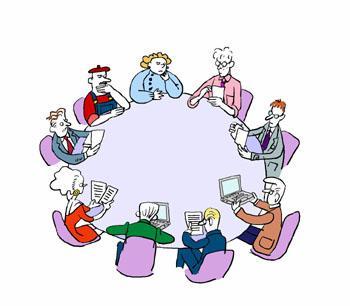 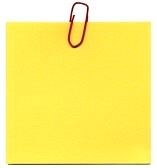 Consegna per i gruppi laboratoriali
Preparare questionari di autoanalisi della qualità  dell’inclusione della scuola percepita da: alunni, docenti, personale ATA, genitori … relativamente alle principali aree di funzionamento della scuola presentate nell’incontro (E’ possibile dividersi le aree!!)
Antonia Carlini
42
E’ vietata la diffusione e la riproduzione (L.633-1941 )
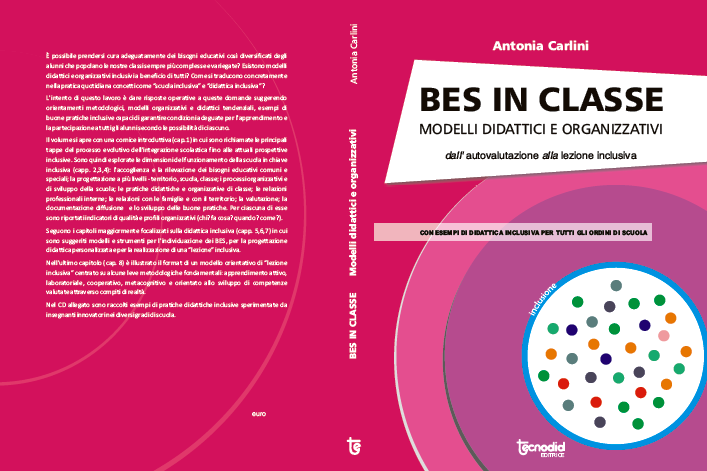 Grazie 
per l’attenzione!!
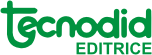 a.carlini65@gmail.com
EDIZIONE
2017
f
Antonia Carlini
 Frosinone
Antonia Carlini
43